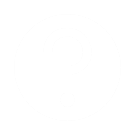 هل تقدمت مؤخرا بطلب للحصول على 
تأشيرة لدخول منطقة شنجن؟

كيف وجدت إجراء التأشيرة؟
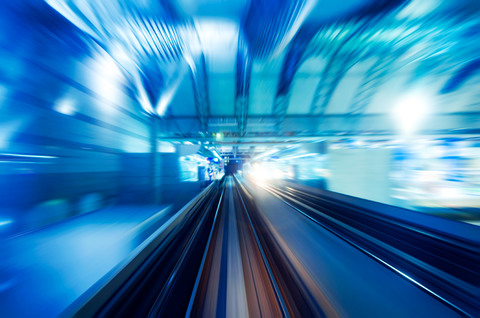 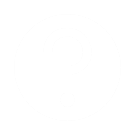 نود معرفة انطباعك!

اشترك في استبيان المفوضية الأوروبية بشأن إجراء التأشيرة europa.eu/!xj99KC الرقمي:
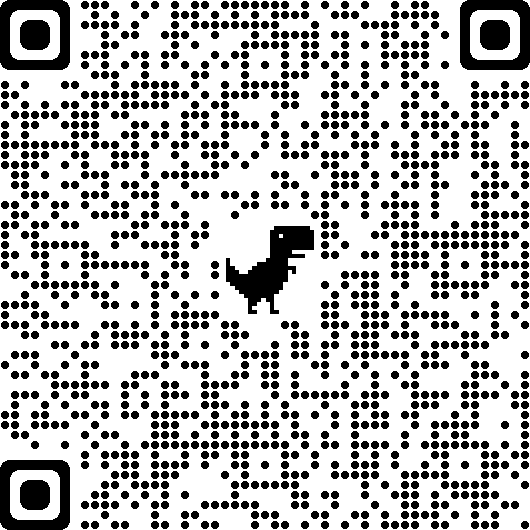 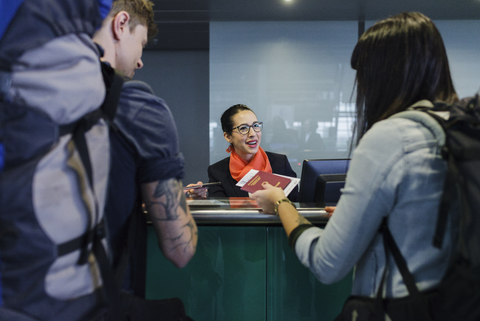 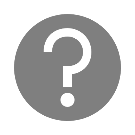 هل تقدمت مؤخرا بطلب للحصول على تأشيرة لدخول منطقة شنجن؟

كيف وجدت إجراء التأشيرة؟
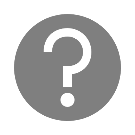 نود معرفة انطباعك!

اشترك في استبيان المفوضية الأوروبية بشأن إجراء التأشيرة europa.eu/!xj99KC الرقمي:
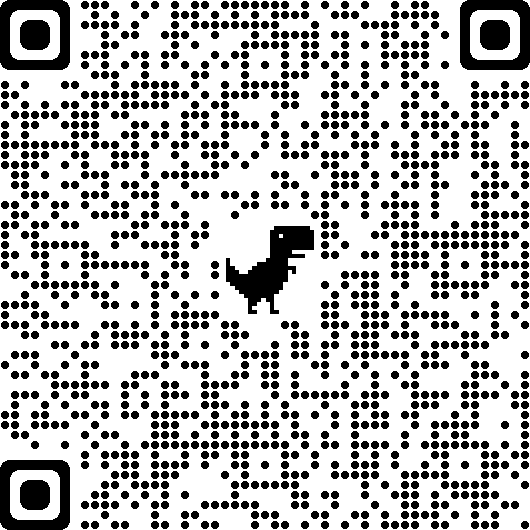